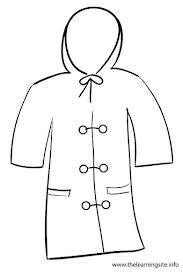 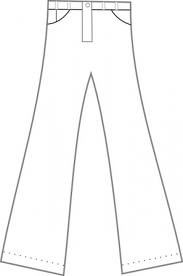 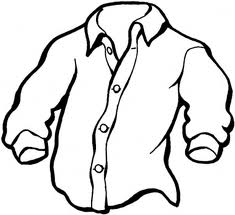 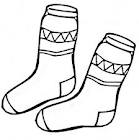 Shirt
Raincoat
Pants
Socks